Client and matter risk assessments
Declan Brown, AML Regulatory Manager
Michelle Clement, AML Regulatory Manager
Why is it important?
Regulatory requirement 
 
Decide whether to accept instructions

Decide level of client due diligence required

Promote good business

Financial sanctions risks
Thematic review
94% of firms had a process

Nearly half (47%) files didn’t have a client/matter risk assessment

Outcomes
What it isn’t!
E-verification system rating
Business risk assessment
‘red tape’ exercise
Good Practice
Recording rationale 

Tailored templates

Review at appropriate intervals
SRA Template
ABC LLP is a law firm based in Bristol
Client based in Birmingham
£250,000 residential property purchase in Birmingham
£25,000 deposit from client, alongside £225,000 mortgage
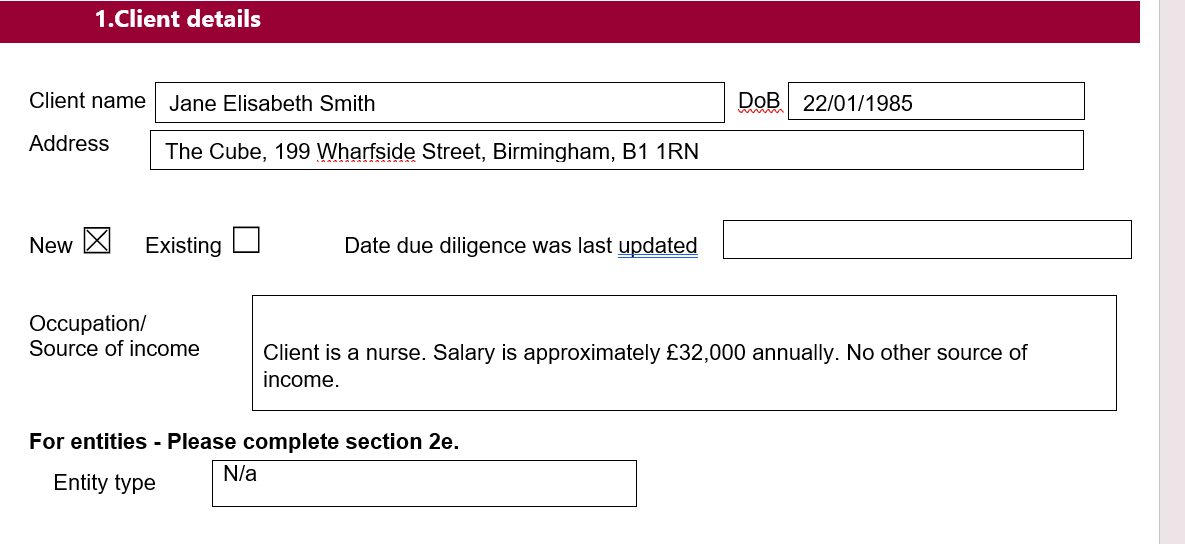 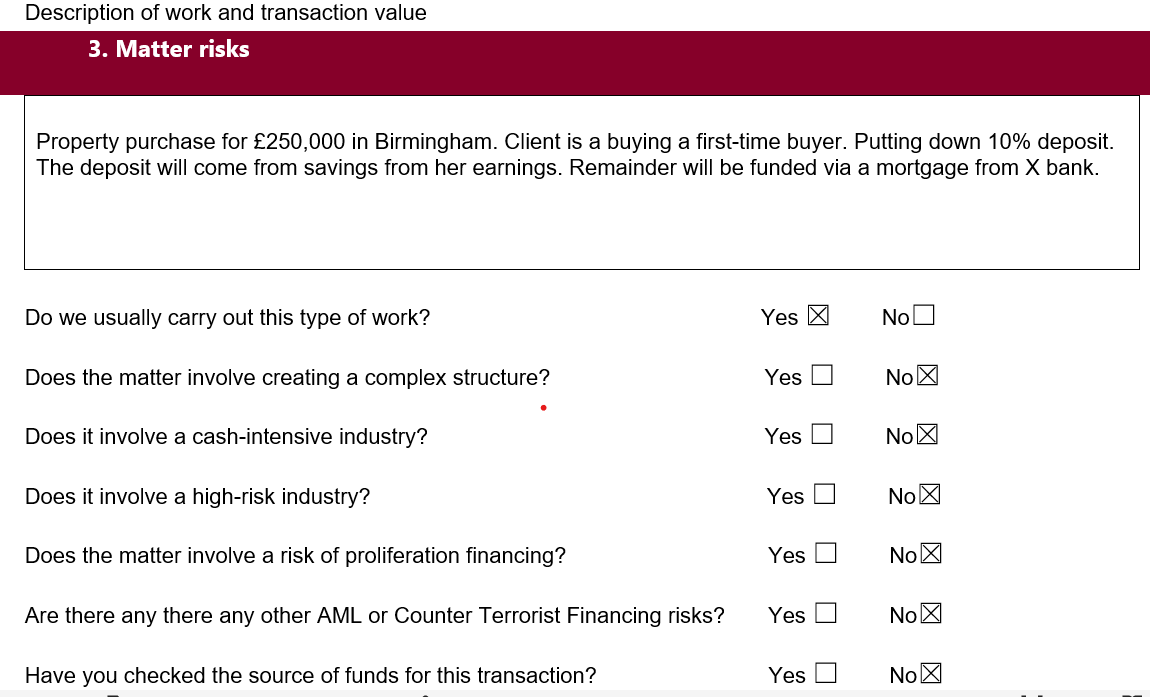 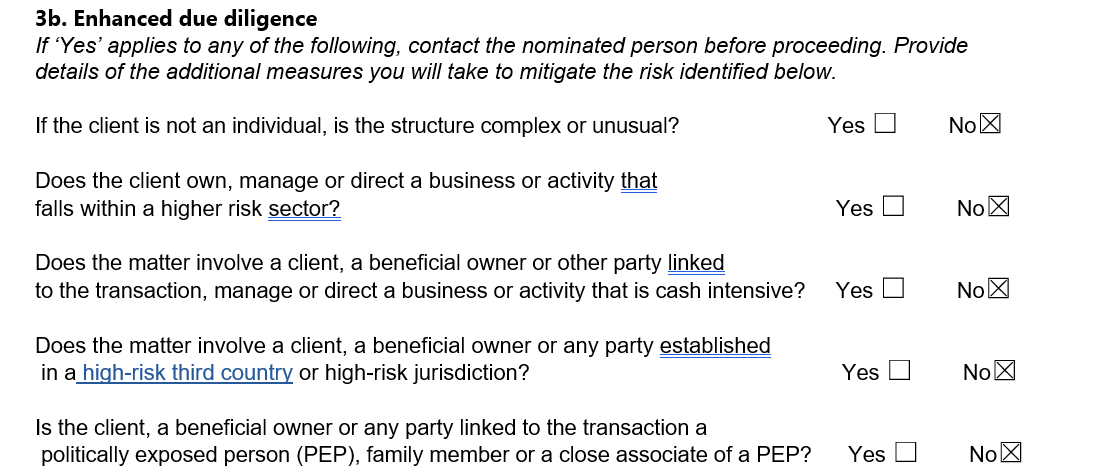 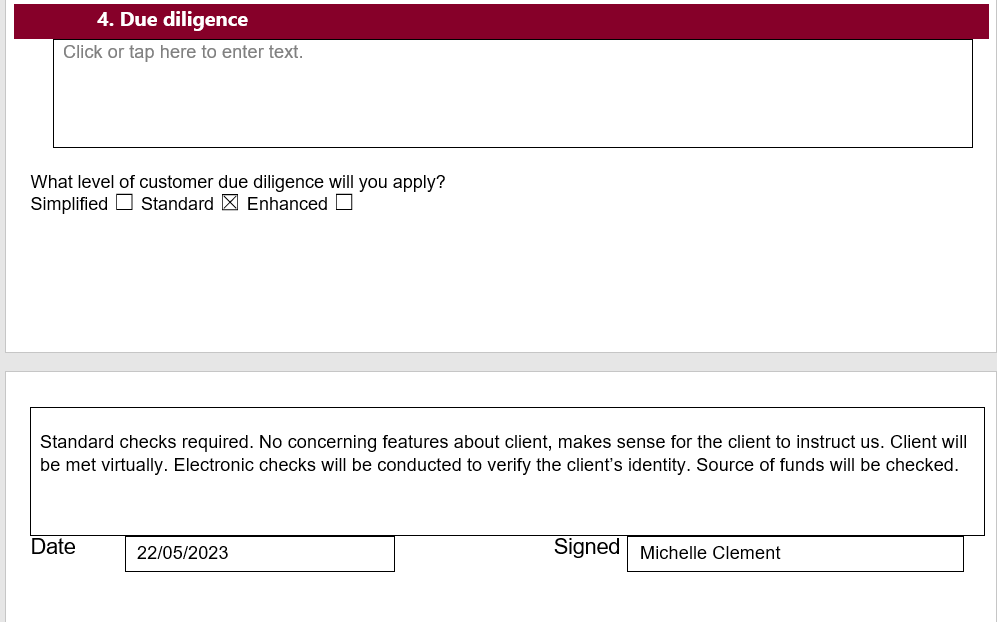 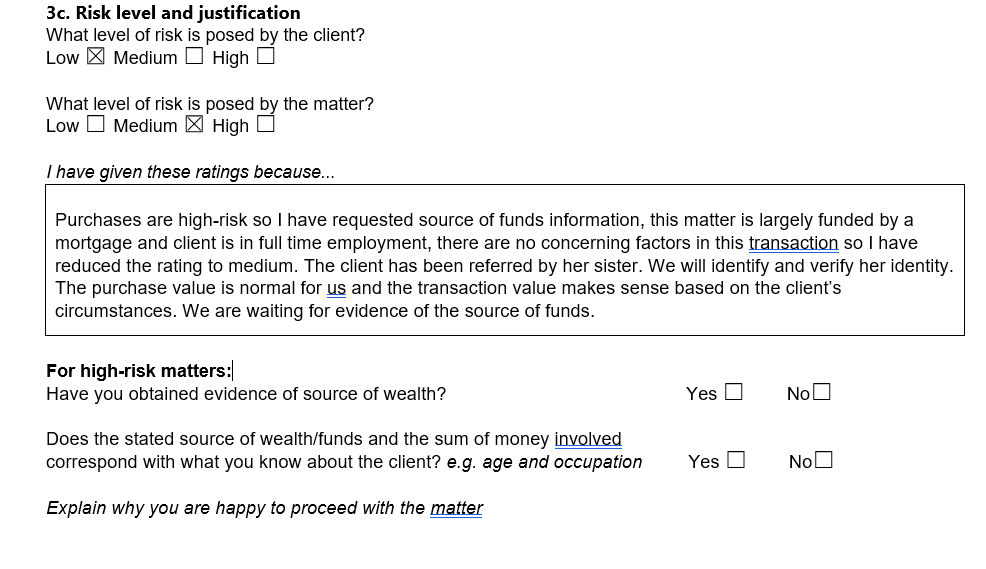 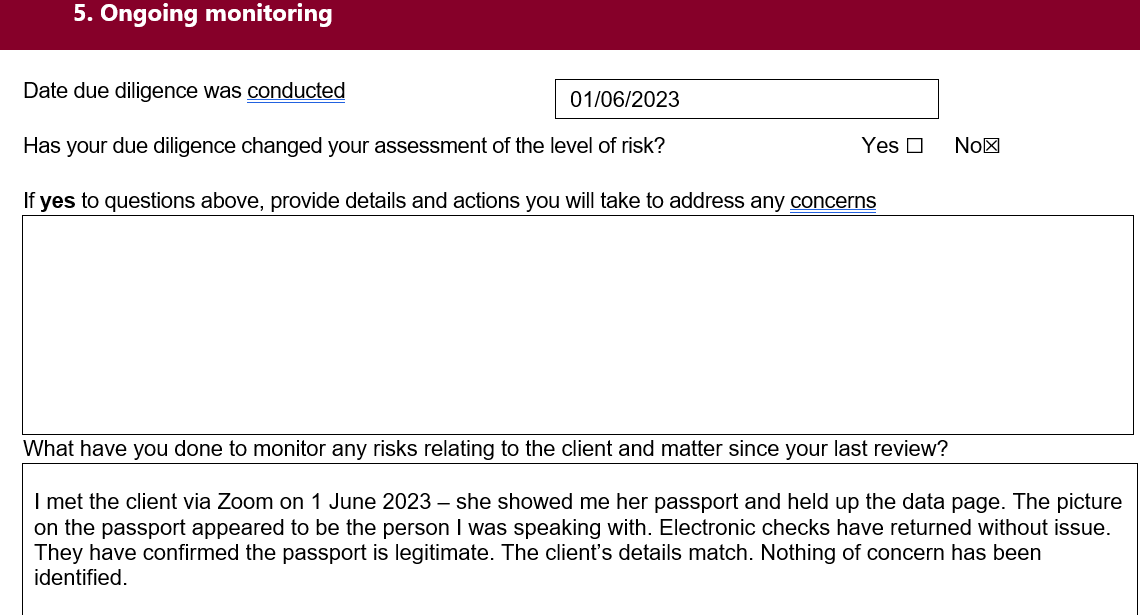 Key takeaways
Do it every client, for every matter in scope of the MLR
Make sure the relevant people know how to access it

Make sure the relevant people can read and understand it
Write it down